Event in de steigers
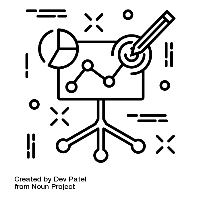 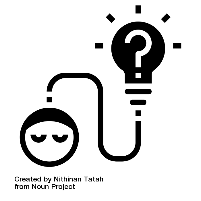 Begrippen
kosten opbrengsten begroting 
Concepting
Duurzaam organiseren
Specialisatie VT
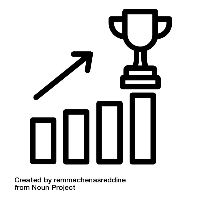 IBS Toetsing
 Kennistoets
 Verantwoording
 Presentatie
Opzet van de les:
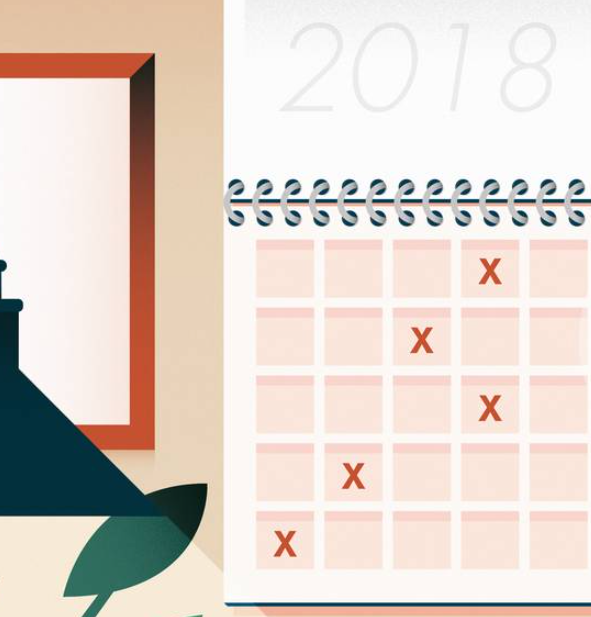 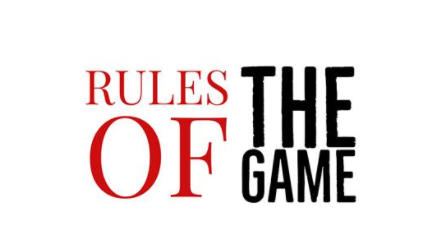 Er zijn in totaal 5 opdrachten
Je kan pas naar de volgende opdracht als de opdracht is goedgekeurd
Ik ( de gemeente) keur goed of af
Uitleg wordt (natuurlijk) gegeven
Jullie zijn G-events
Jullie verkopen een event aan de gemeente
Jullie verdienen je geld aan het organiseren van evenementen
Werk als een team en verdeel taken
Hoe gaan we dat doen?
Elke groep krijgt dadelijk een (tijdelijk) kanaal
Daarin start je een vergadering
Jullie werken samen aan elke (deel)opdracht
Ik kom in de vergadering om jullie op gang te helpen
Ik kom in de vergadering om jullie nieuwe input te geven

Laatkomers worden verdeeld over de groepen
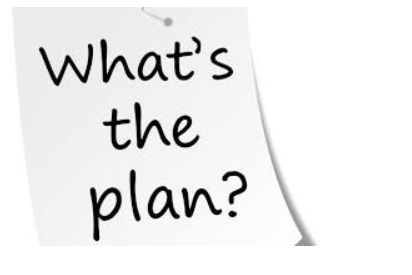 Belangrijke tijdstippen
Breaks bepaal je met je groep
10.00: Deskresearch IBS
10.15 start vergaderingen (in de kanalen/ lokalen)
11.15 gezamenlijke vergadering (in VT kanaal / lokaal)
11.15 plannen presenteren
11.45 einde
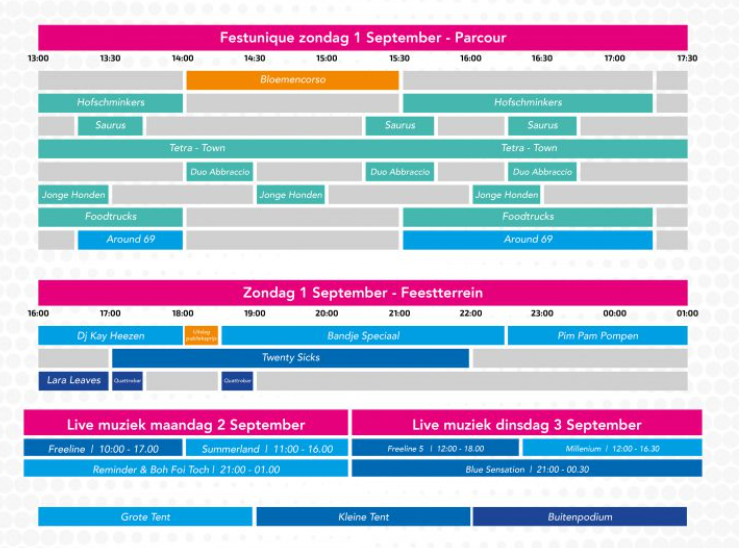 Casus 1: G(emeente)-events en de Wijk
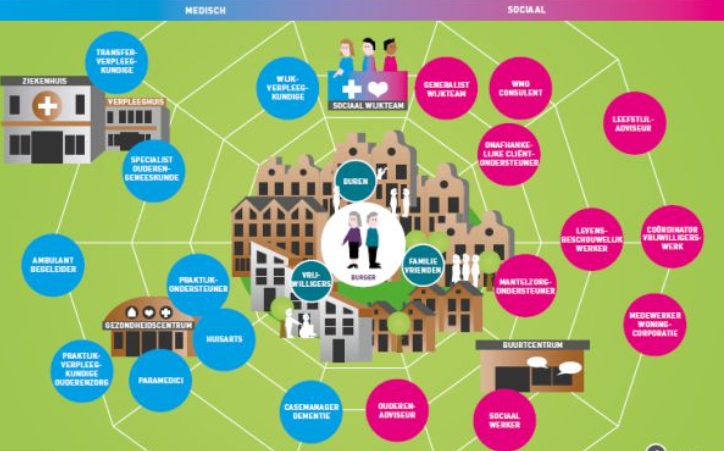 Doelstelling:
Het samenbrengen van de inwoners van het centrum van stad door middel van een leuke dag/avond met aansprekende artiesten en theater.

Doelgroep: inwoners van het centrum in leeftijd 25 tot 60 jaar oud.
Casus 2: Gemeente-events en Lokale Ondernemers
Doelstelling:
We willen laten zien hoe leuk Stad X is voor ondernemers om zich te vestigen door een spetterend event te organiseren.

Doelgroep: Ondernemers in een straal van 50 km om de stad heen.
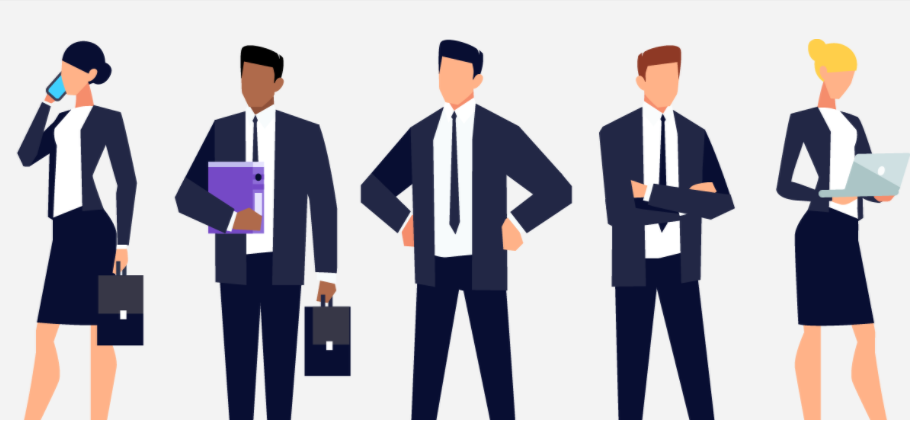 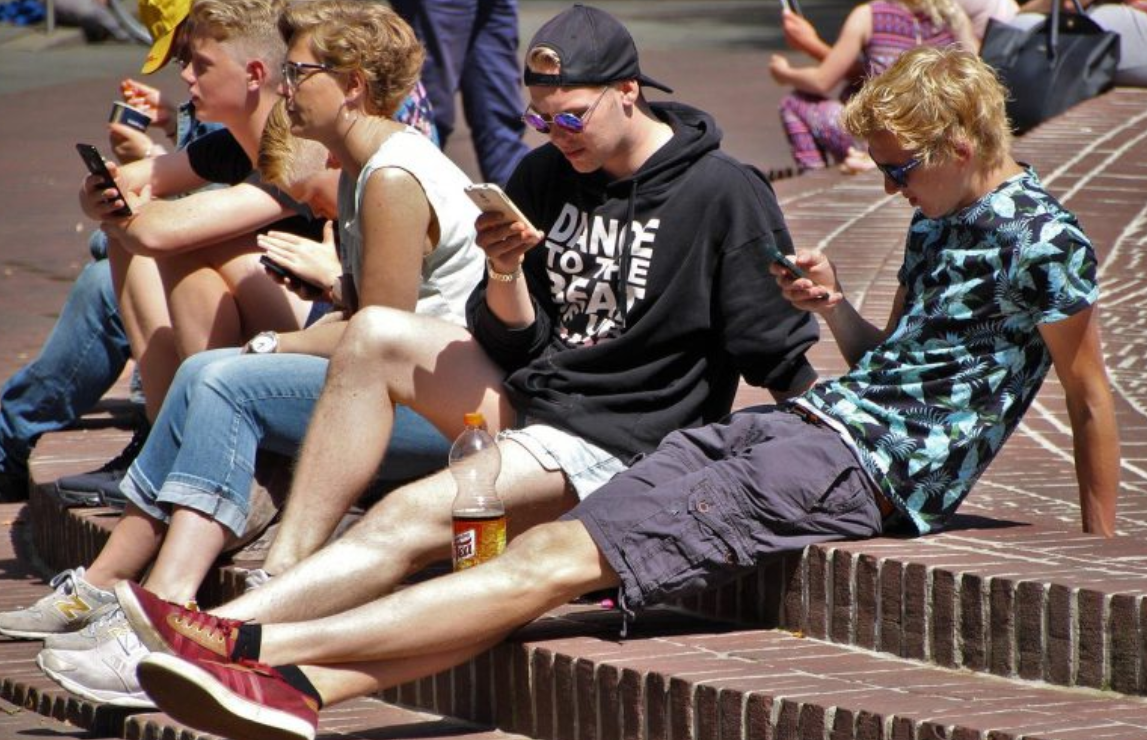 Casus 3: Gemeente-Events en Jongeren
Doelstelling:
We willen voor en met de jongeren uit StadX een leuk feest organiseren om ze kennis te laten maken met alle mogelijkheden qua school en werken in de stad.

Doelgroep: Jongeren van 14 tot 21 jaar oud
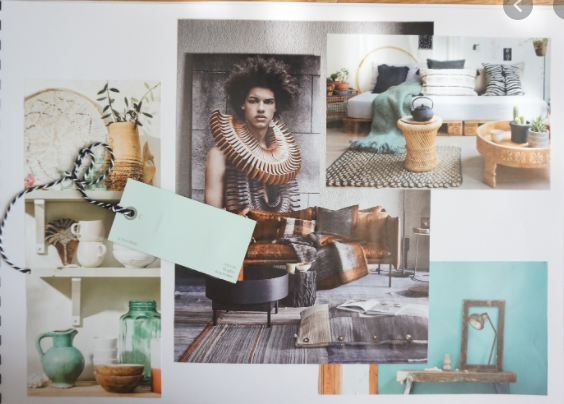 Opdracht 1: Sfeerimpressie
Bepaal samen een (inter)nationale stad

Bepaal 3 locaties in deze stad die jullie zouden willen gebruiken

Maak een (digitaal)  moodboard van jullie eerste ideeën

* leg het vast in een Powerpoint 
* werk samen in 1 document